2nd Helmholtz AI Unconference
Experience the power of dynamic scientific collaboration!
Four rules, one law and two insects
Four rules
1. Whoever comes are the right people

Value those around you and their different viewpoints.

2. Whatever happens is the only thing that could have
3. Whenever it starts is the right time
4. When it’s over, it’s over
Four rules
1. Whoever comes are the right people
2. Whatever happens is the only thing that could have

Learn from unfolding situations and accept the results.

3. Whenever it starts is the right time
4. When it’s over, it’s over
Four rules
1. Whoever comes are the right people
2. Whatever happens is the only thing that could have
3. Whenever it starts is the right time

Stay engaged in the present moment, no matter when it starts.

4. When it’s over, it’s over
Four rules
1. Whoever comes are the right people
2. Whatever happens is the only thing that could have
3. Whenever it starts is the right time
4. When it’s over, it’s over

Accept the end of events, cherishing the lessons and experiences gained.
Law of two feet
"If you're not learning or contributing in a group or situation, use your two feet to go where you can."
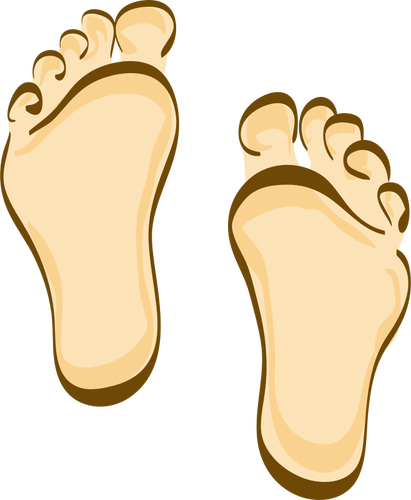 Two insects
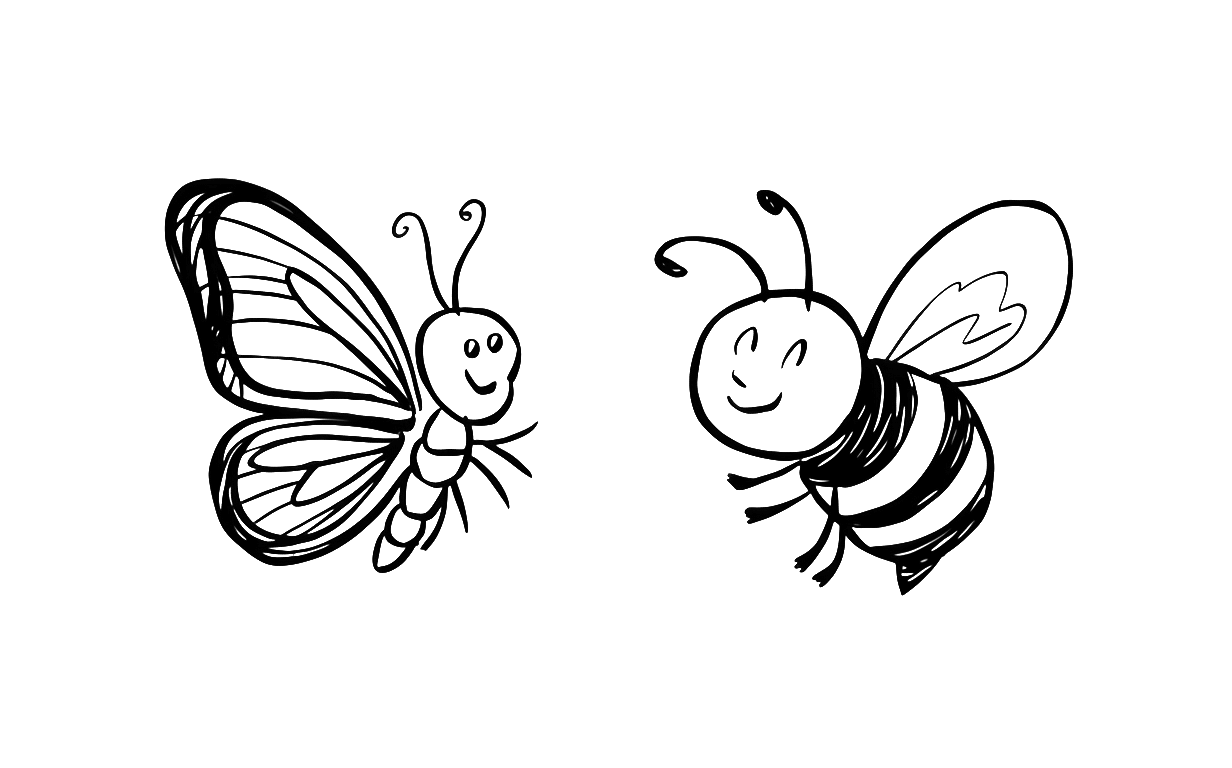 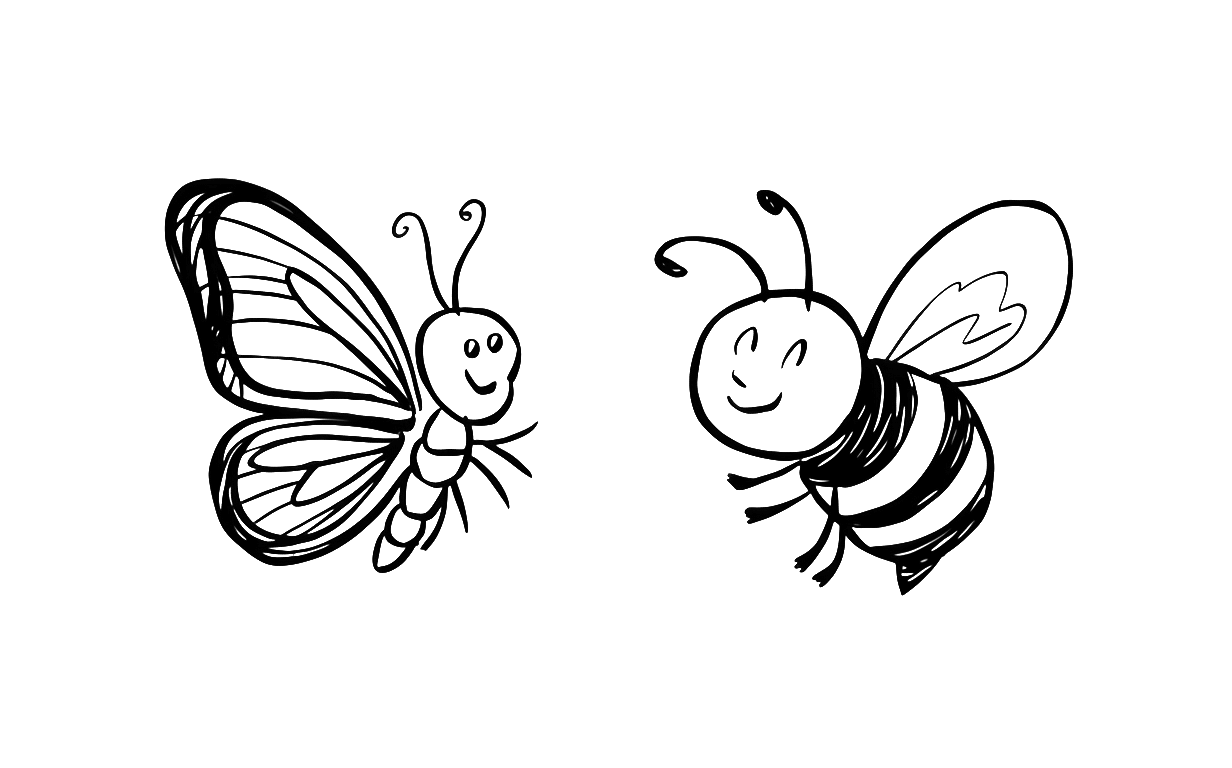 hanging out
drinking coffee or tea
don’t appear to do much
might have most engaging conversations
flit around
don’t stay long at one conversation
bring ideas from one session to another
1-Minute PITCHES
Schedule
⇒  go.fzj.de/HAICON24-unconference-schedule
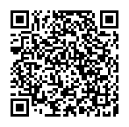 CODE OF CONDUCT
The Helmholtz AI Conference 2024 promotes a safe, collaborative, supportive, and productive environment for all attendees, that fosters open dialogue and the exchange of scientific ideas, promotes equal opportunities and treatment for all participants, and is free of harassment and discrimination. Helmholtz AI values the diversity of views, expertise, opinions, backgrounds, and experiences reflected among all attendees. All participants are expected to treat others with respect and consideration and alert staff of any dangerous situations or anyone in distress.

All Helmholtz AI conference participants, speakers, presenters and guests are expected to adhere to the Code of Conduct. If you’d like to report an incident, please contact angela.jurikzeiller@helmholtz-munich.de.

The Helmholtz AI conference serves as an effective forum to consider and debate science-relevant viewpoints in an orderly, respectful, and fair manner. Speakers and attendees are expected to uphold standards of scientific integrity and professional ethics. The policies herein apply to but are not limited to all attendees, speakers, exhibitors, staff, contractors, volunteers, guests, and any other participants or suppliers involved in any level of activity at the Helmholtz AI conference
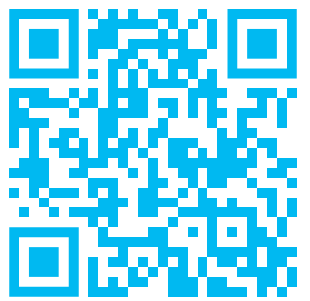